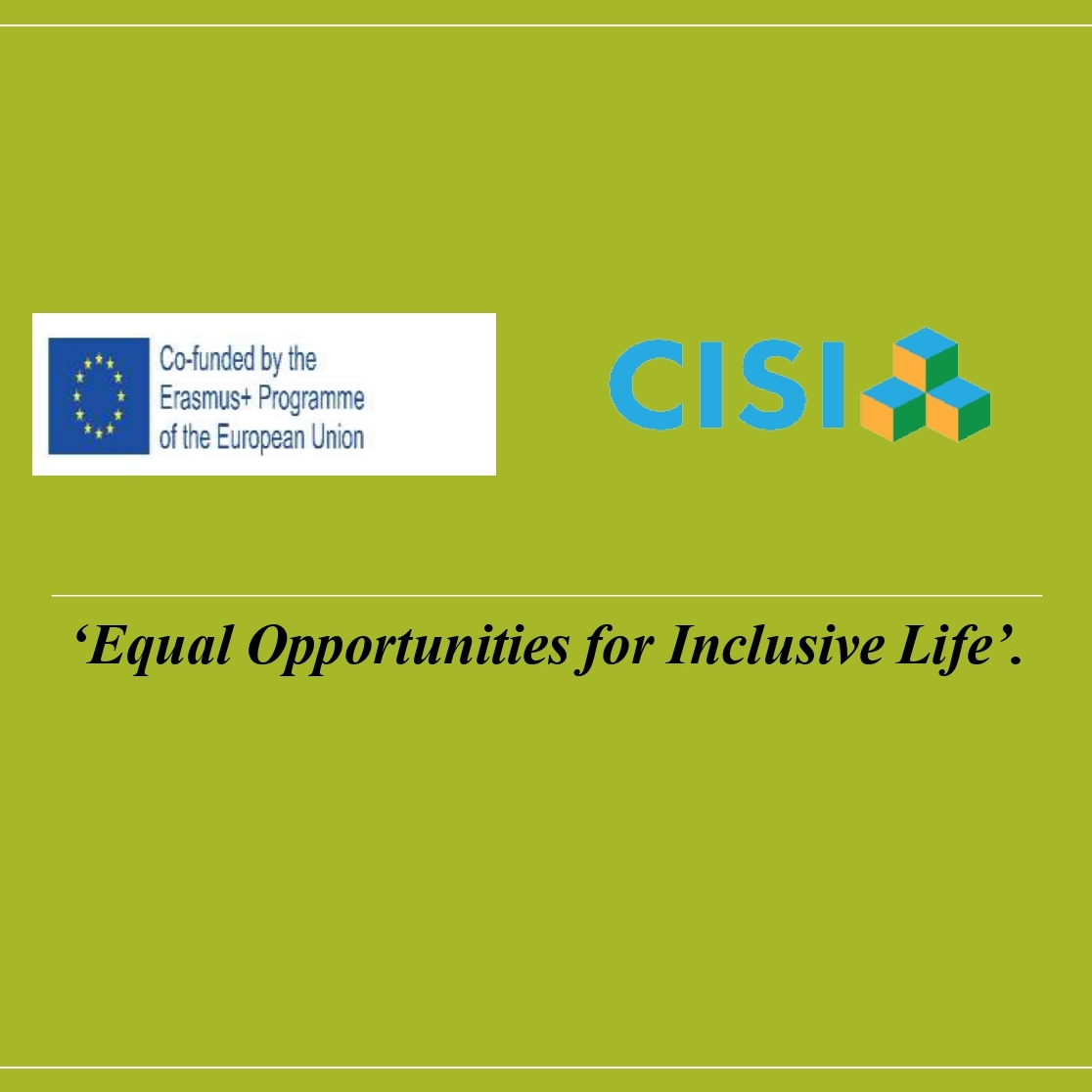 „ინოვაციები კურიკულუმებში სოციალური ინკლუზიისათვის“




მოძრაობა ხელმისაწვდომი გარემო ყველასათვის
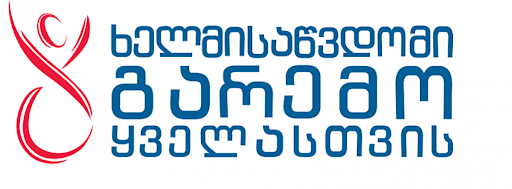 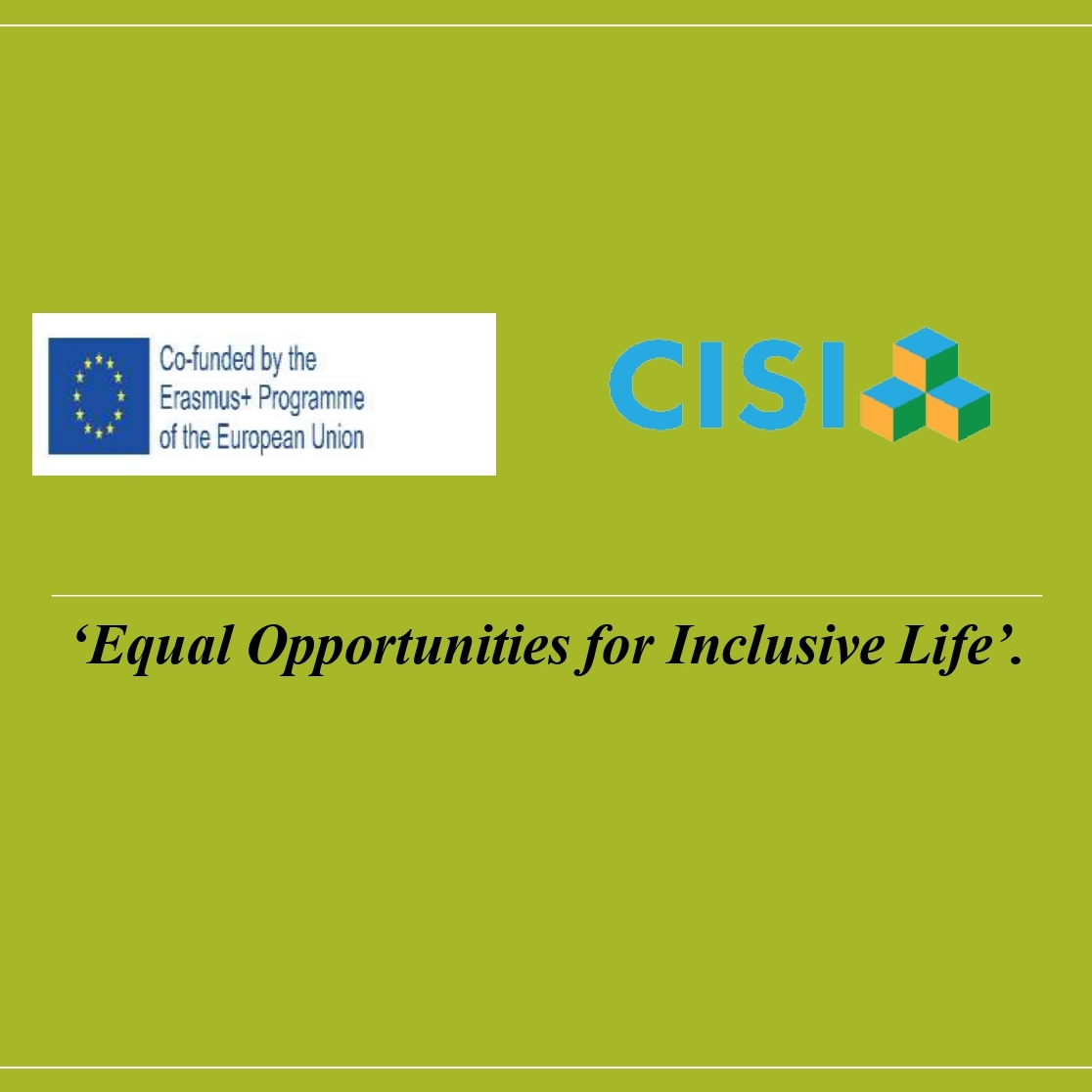 3-წლიანი პროექტი გულისხმობს სასწავლო კურიკულუმების მოდიფიცირებას, რათა მათში სათანადოდ გაძლიერდეს ინკლუზიური განათლების კომპონენტი.



 პროექტი დაეხმარება მომავალ მასწავლებლებს და ზოგადად დაინტერესებულ პირებს განივითარონ უნარები და გაიღრმავონ ცოდნა სპეციალური განათლების მიმართულებით.
პროექტის პარტნიორები:
საქართველოს განათლებისა და მეცნიერების სამინისტრო.
ბათუმის შოთა რუსთაველის სახელობის სახელმწიფო უნივერსიტეტი
თბილისის სახელმწიფო უნივერსიტეტი
ქუთაისის აკაკი წერეთლის სახელობის სახელმწიფო უნივერსიტეტი
შშმ პირთა ორგანიზაცია „ხელმისაწვდომი გარემო ყველასთვის“, „მარიანი“, განათლების, განვითარებისა და დასაქმების ცენტრი.
თელავის იაკობ გოგებაშვილის სახელობის სახელმწიფო უნივერსიტეტი
ევროპელი პარტნიორები
ვარშავის უნივერსიტეტი პოლონეთიდან
მარბურგის უნივერსიტეტი გერმანიიდან
ტრანსილვანიის უნივერსიტეტი რუმინეთიდან 
ოლომუცის უნივერსიტეტი ჩეხეთის რესპუბლიკიდან.
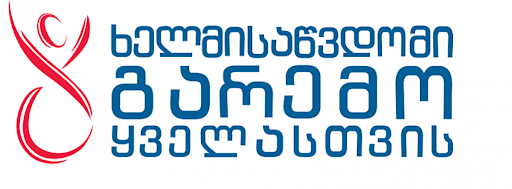 CISI (Curriculum Innovation for Social Inclusion) პროექტის ფარგლებში შეიქმნება:
ტრენინგის პროგრამები დაინტერესებული პირებისათვის
60-კრედიტიანი სასერტიფიკატო პროგრამა სკოლის მასწავლებლების,ფსიქოლოგებისა და სოციალური მუშაკებისათვის.
40კრედიტიანი მოდული მასწავლებლის განათლების პროგრამისთვის
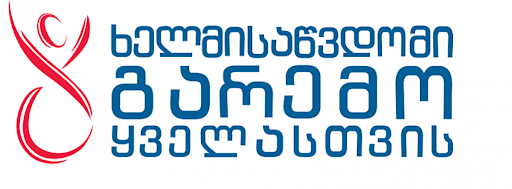 პროექტი ასევე გულისხმობს თანამშრომლობის გაძლიერებას:

სკოლებს, უნივერსიტეტებს, არასამთავრობო ორგანიზაციებსა და განათლების სამინისტროს შორის.
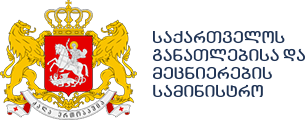 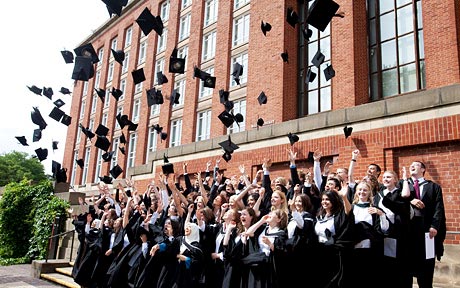 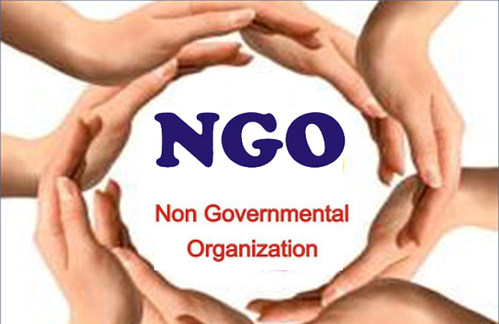 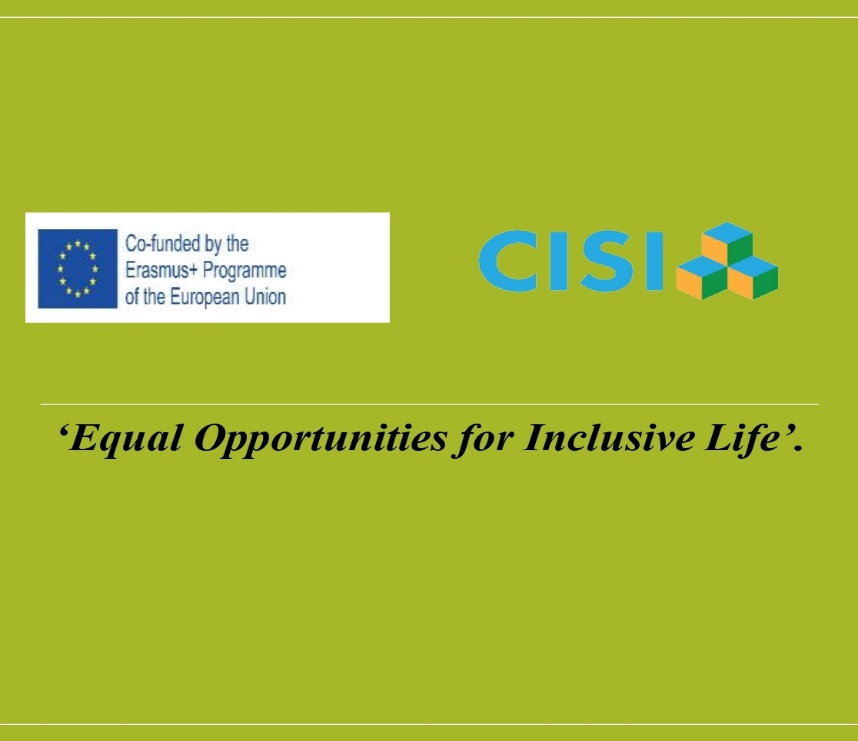 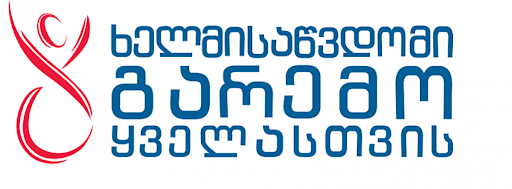 აღნიშნული ინიციატივის წარმატებით განხორციელება ხელს შეუწყობს ქვეყანაში ინკლუზიური განათლების კუთხით არსებული პრობლემების მოგვარებას, მათ შორის უმთავრესია კადრების სიმწირე და მოქმედი კადრების კვალიფიკაციის ნაკლებობა.
სპეციალური მასწავლებლის მოსამზადებელი ცალკე პროგრამა ქვეყანაში არ არსებობს.
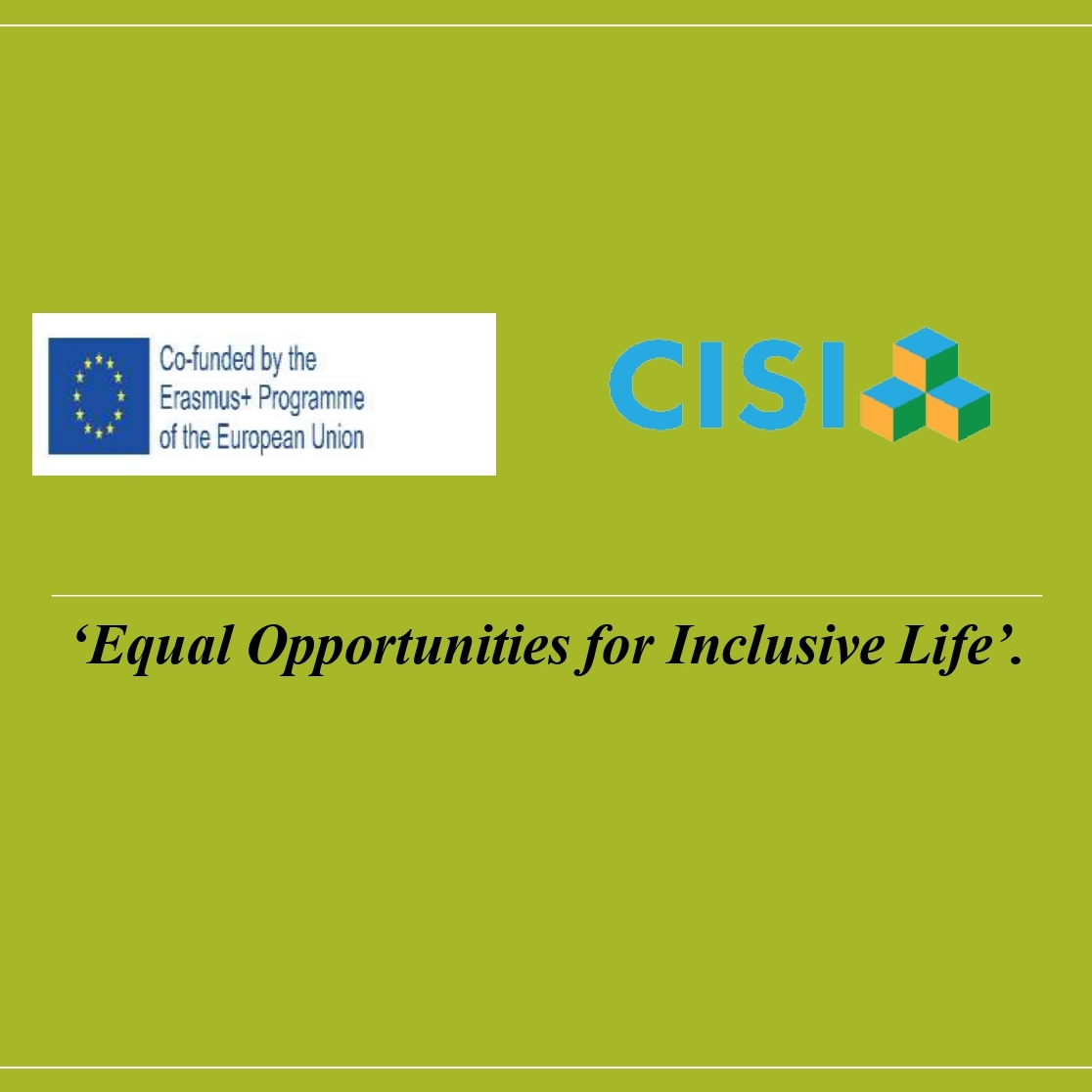 პროექტის შედეგები
პროექტი ინოვაციები კურიკულუმში სოციალური ინკლუზიისათვის მოემსახურება კადრების გაძლიერებას, შედეგად კი სპეციალური საჭიროების მქონე უფრო მეტი ბავშვი შეძლებს ხარისხიანი განათლების მიღებას, რაც ხელს შეუწყობს მათ სრულყოფილ ინტეგრაციას საზოგადოებაში.
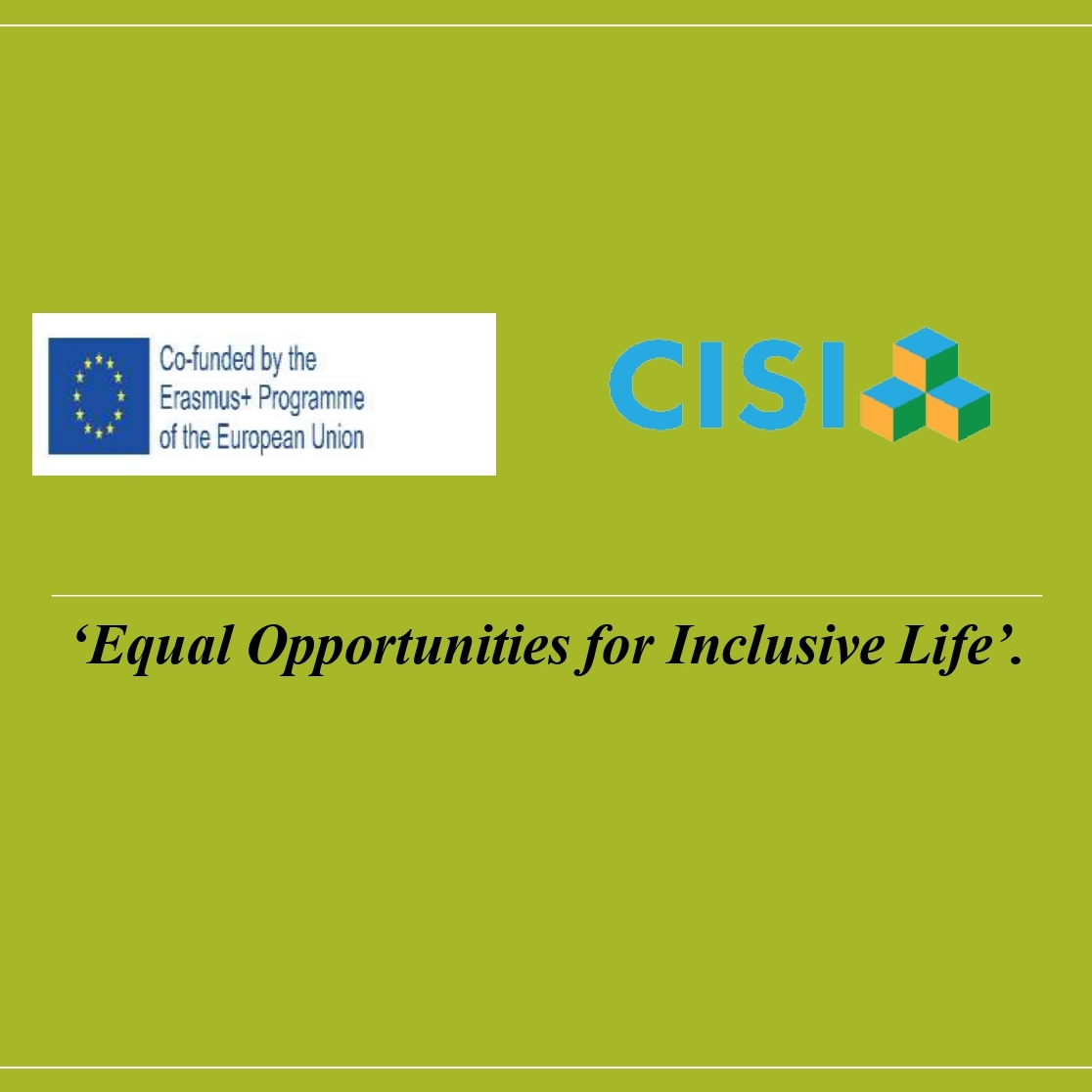 პროექტის დასრულების შემდეგ:
მომავალ და მოქმედ მასწავლებლებს უნდა გააჩნდეთ შესაბამისი კომპეტენცია იმუშავონ ინტელექტუალური სირთულეების მქონე ბავშვებთან, მხედველობის პრობლემის მქონე ბავშვებთან, სმენის სირთულეების მქონე ბავშვებთან და ქცევითი პრობლემების მქონე ბავშვებთან.
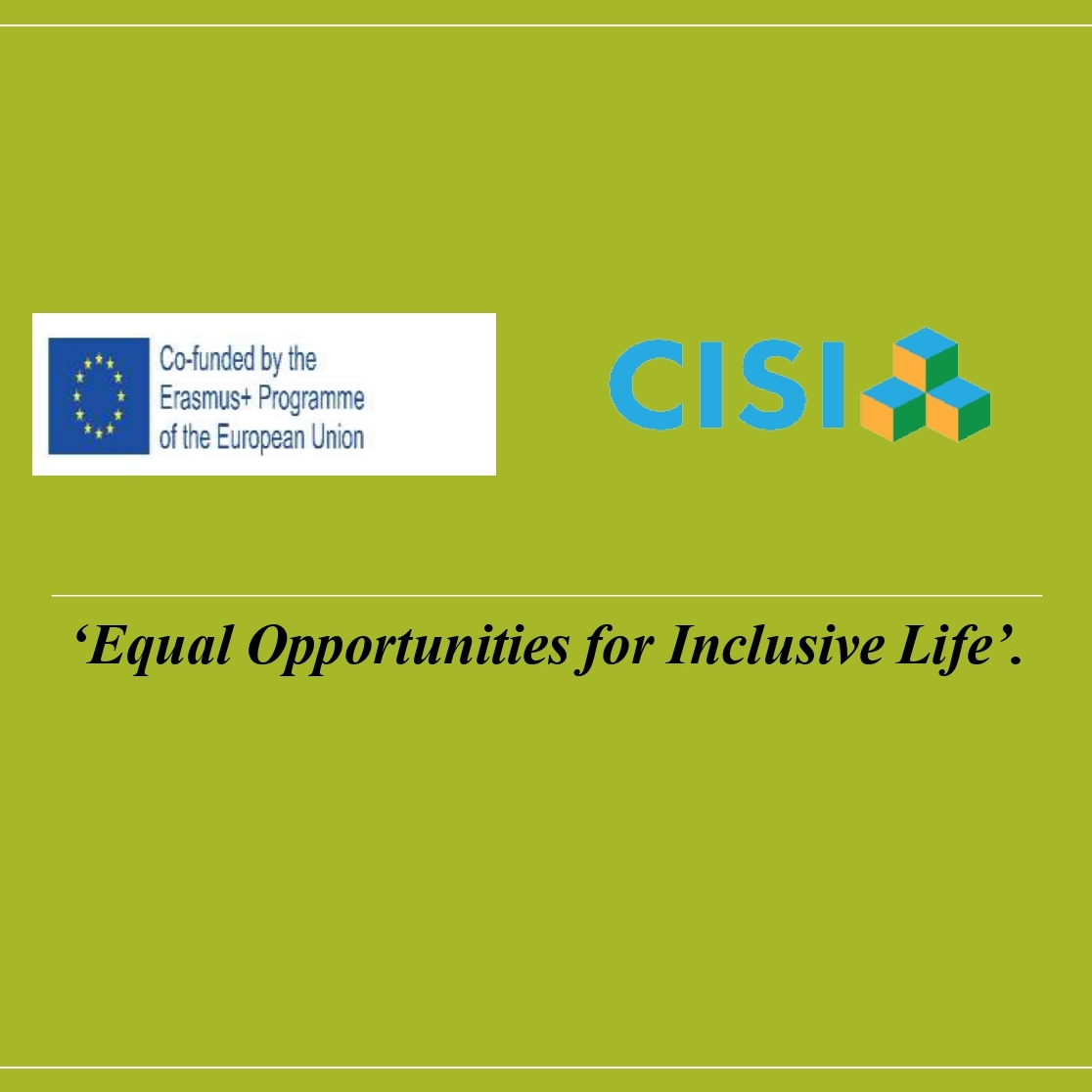 სასწავლო კურსი

ინკლუზიის გამოწვევები საზოგადოებაში
Challenges of Inclusion in the society
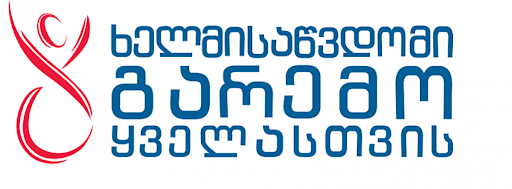 სასწავლო კურსის მიზანი
სასწავლო კურსი მიზნად ისახავს ინკლუზიური საზოგადოებისა და  მრავალფეროვნების პრინციპებისა და ფუნდამენტური საფუძვლების, ღირებულებების გაცნობას სტუდენტებისათვის სხვადასხვა თეორიული ჩარჩო-მოდელებისა და საერთაშორისო საკანონმდებლო დოკუმენტების სწავლების გზით
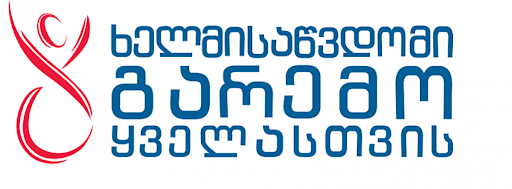 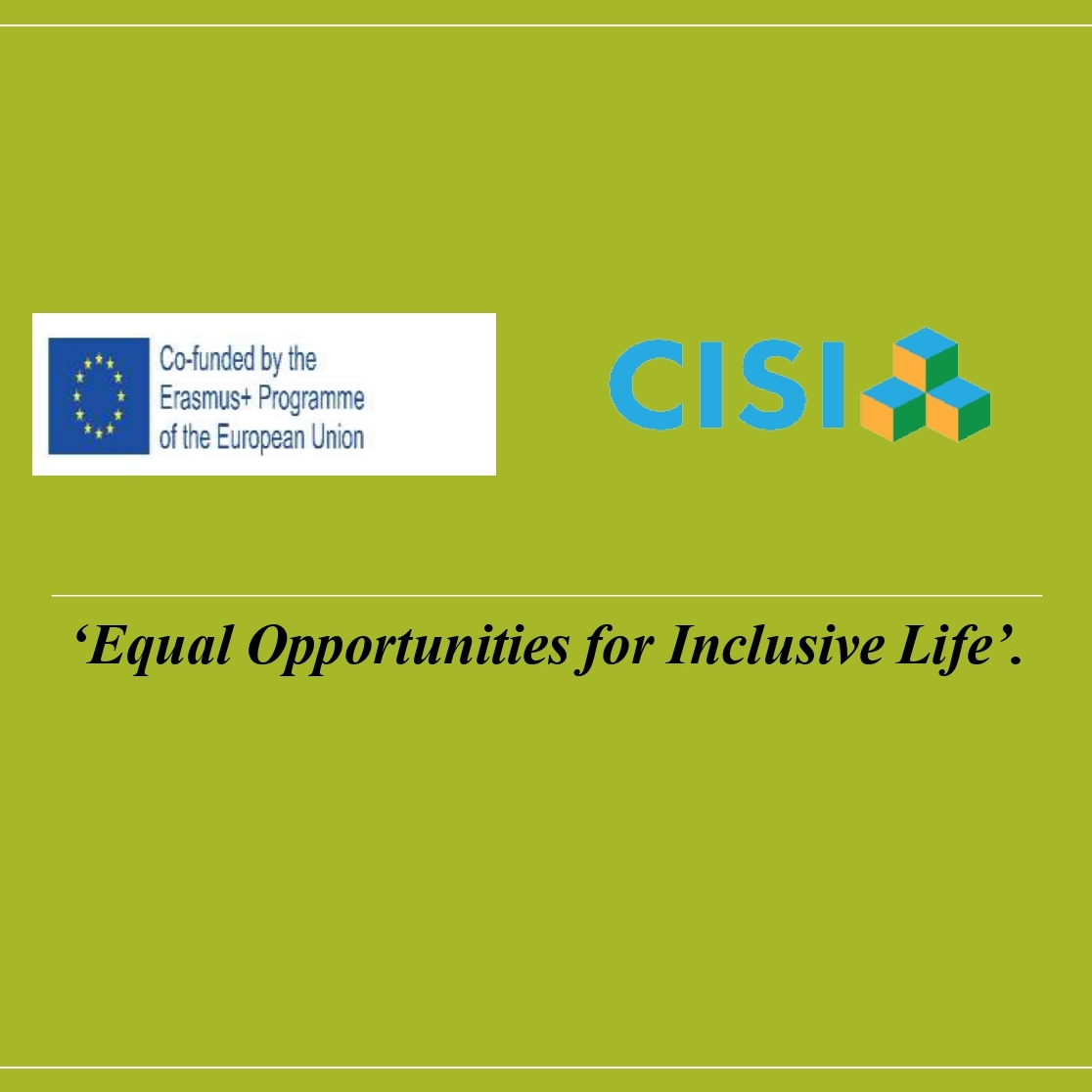 N1
შეზღუდული შესაძლებლობის კონცეფცია შშმ პირთა უფლებების მოძრაობები: 
მოკლე ისტორია;
შესაძლებლობათა შეზღუდვის არსებული მოდელები: ინდივიდუალური მოდელი
ინდივიდუალური მოდელის სამედიცინო და ფსიქოლოგიური კომპონენტი: დიაგნოზი, მკურნალობა, „ნორმალურობის“ ცნება. ილუსტრილებული მცირე საილუსტრაციო მაგალითები: მედია რეპრეზენტაცია, ფილმები.
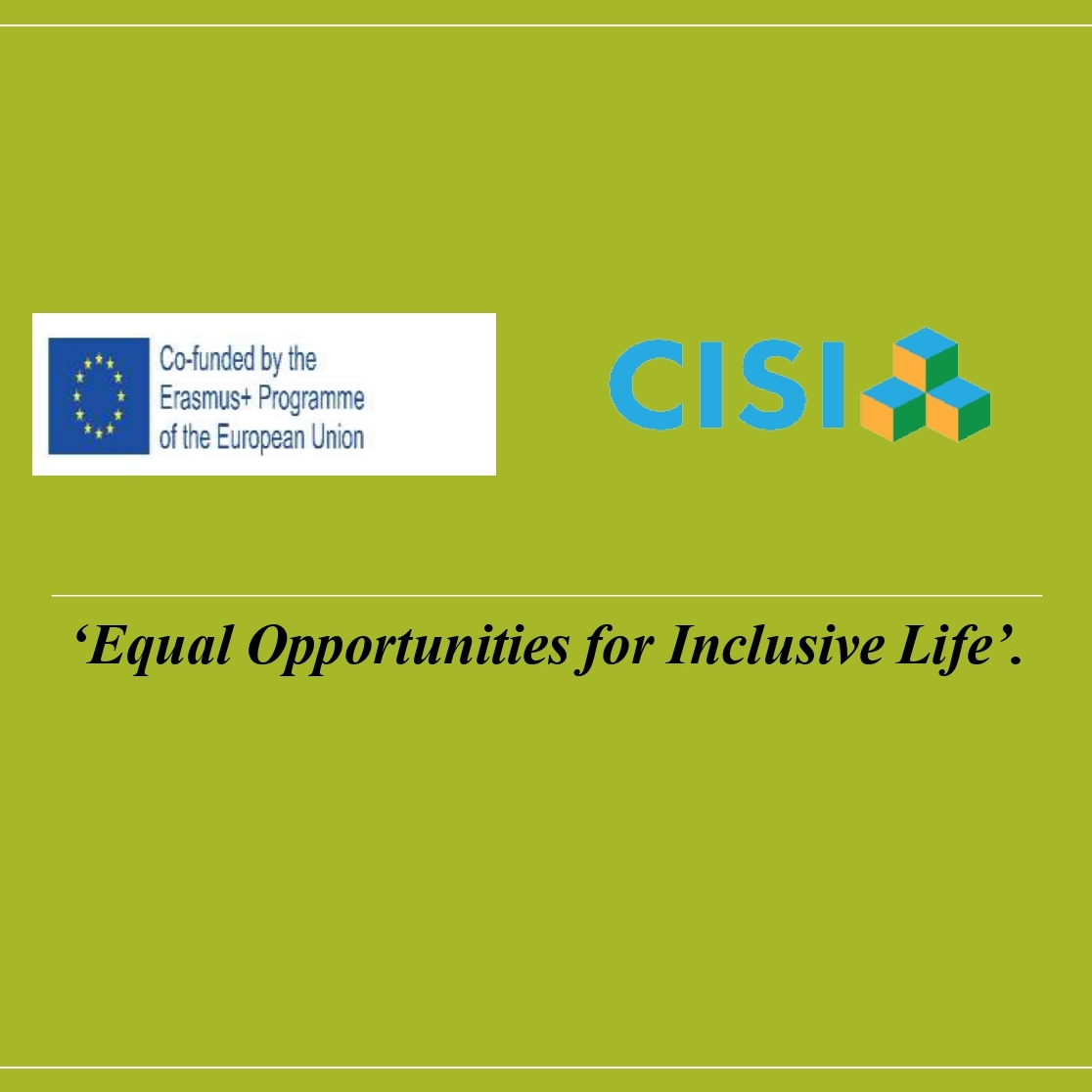 N2
შესაძლებლობათა შეზღუდვის არსებული მოდელები:
სოციალური მოდელი
სოციალური მოდელი: ალტერნატივები და სისუსტე
სოციალური მოდელის შეზღუდვა: affirmation model
ფსიქოლოგიური და სოციალური ფაქტორები დაკავშირებული
მარგინალიზაციასთან- ბიოფსიქოსოციალური მოდელი
უმცირესობის მოდელი
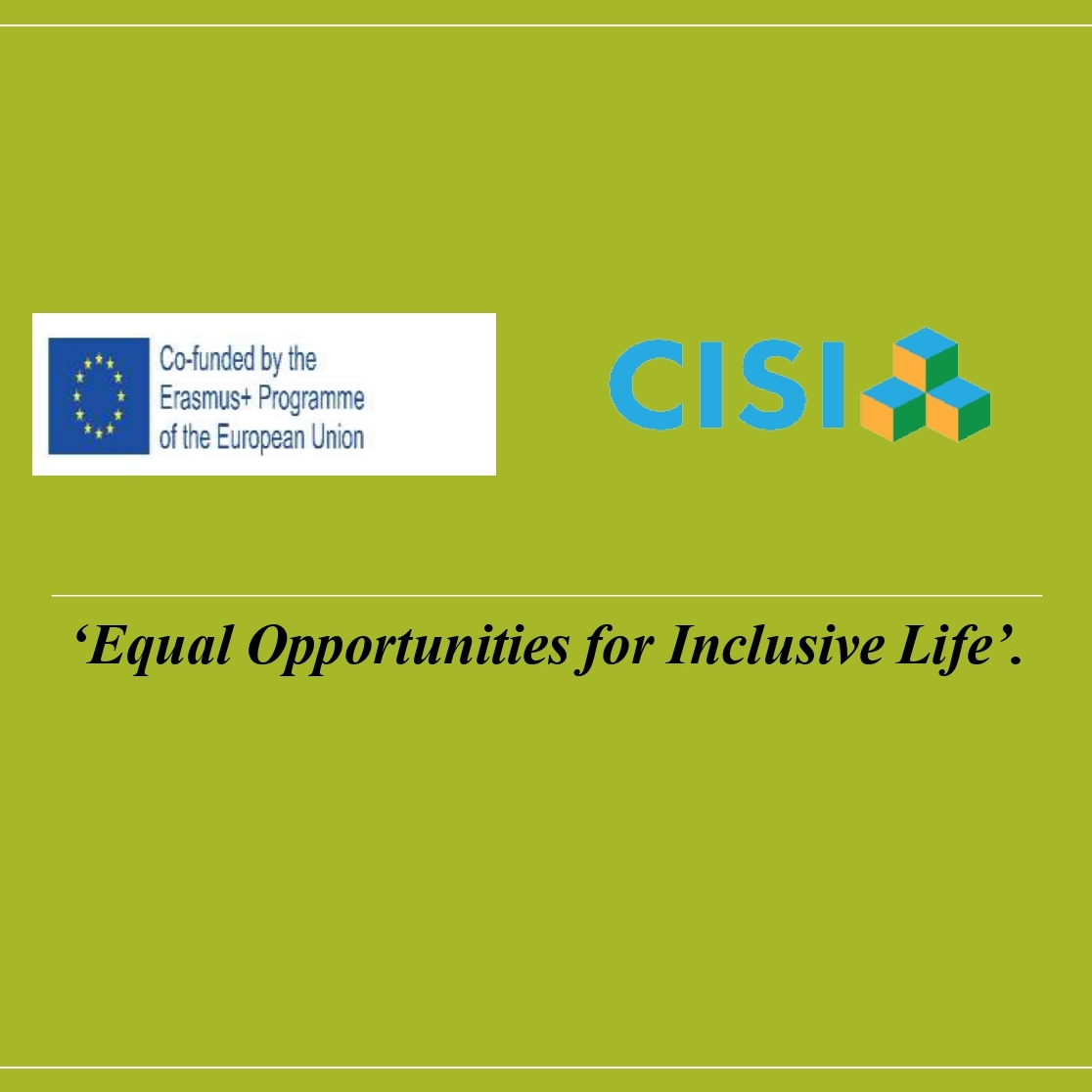 N3
შშმ პირთა უფლებები: 
გაეროს შშმ პირთა უფლებების კონვენცია
საქართველოში არსებული ჩარჩო-კანონმდებლობის მიმოხილვა და გაეროს შშმ პირთა კონვენციის განხორციელება: მიღწევები და გამოწვევები
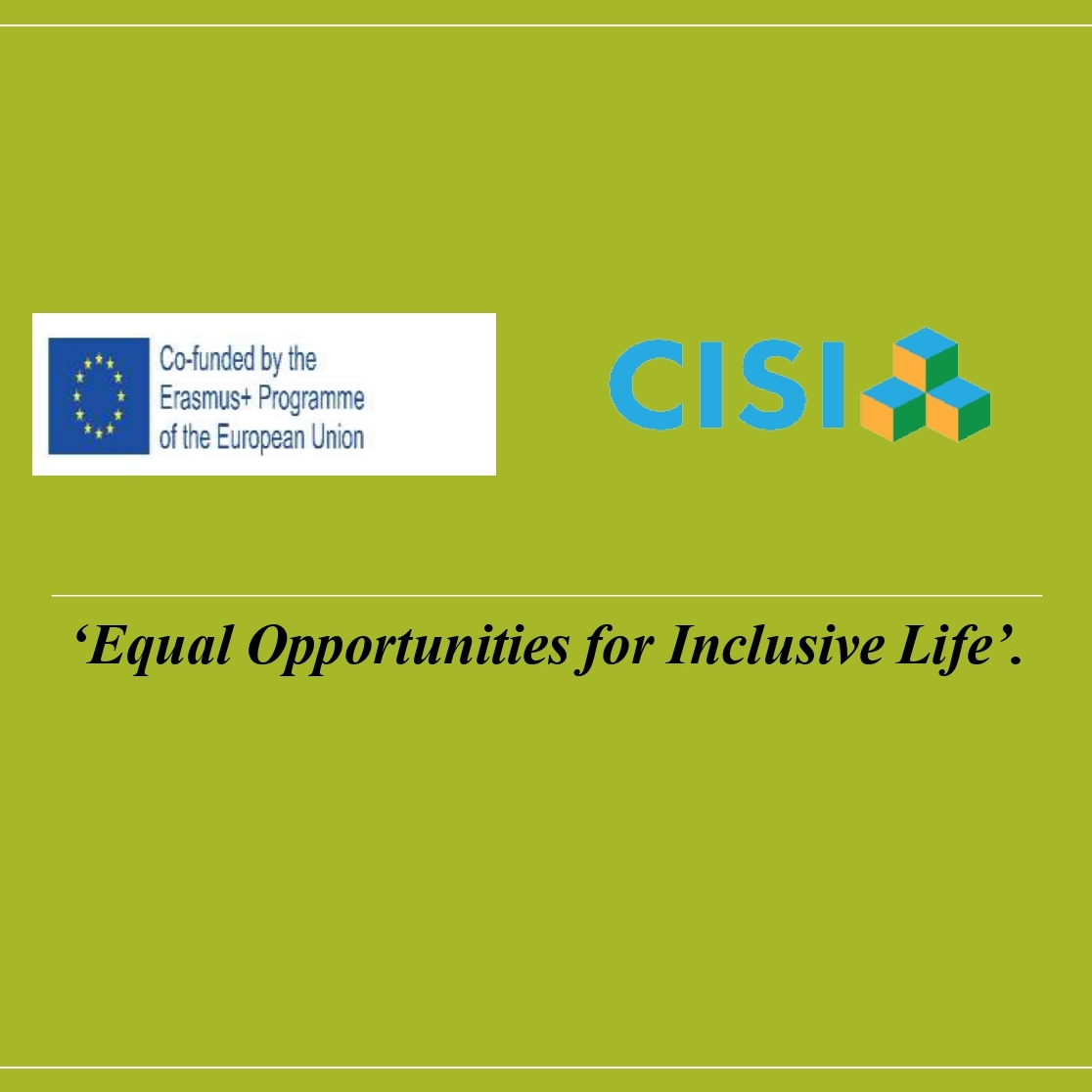 N3
დამოუკიდებელი ცხოვრება 
დამოუკიდებელი ცხოვრების უფლება და  მნიშვნელობა შშმ პირებისთვის 
მუხლი N19
მუხლი #12
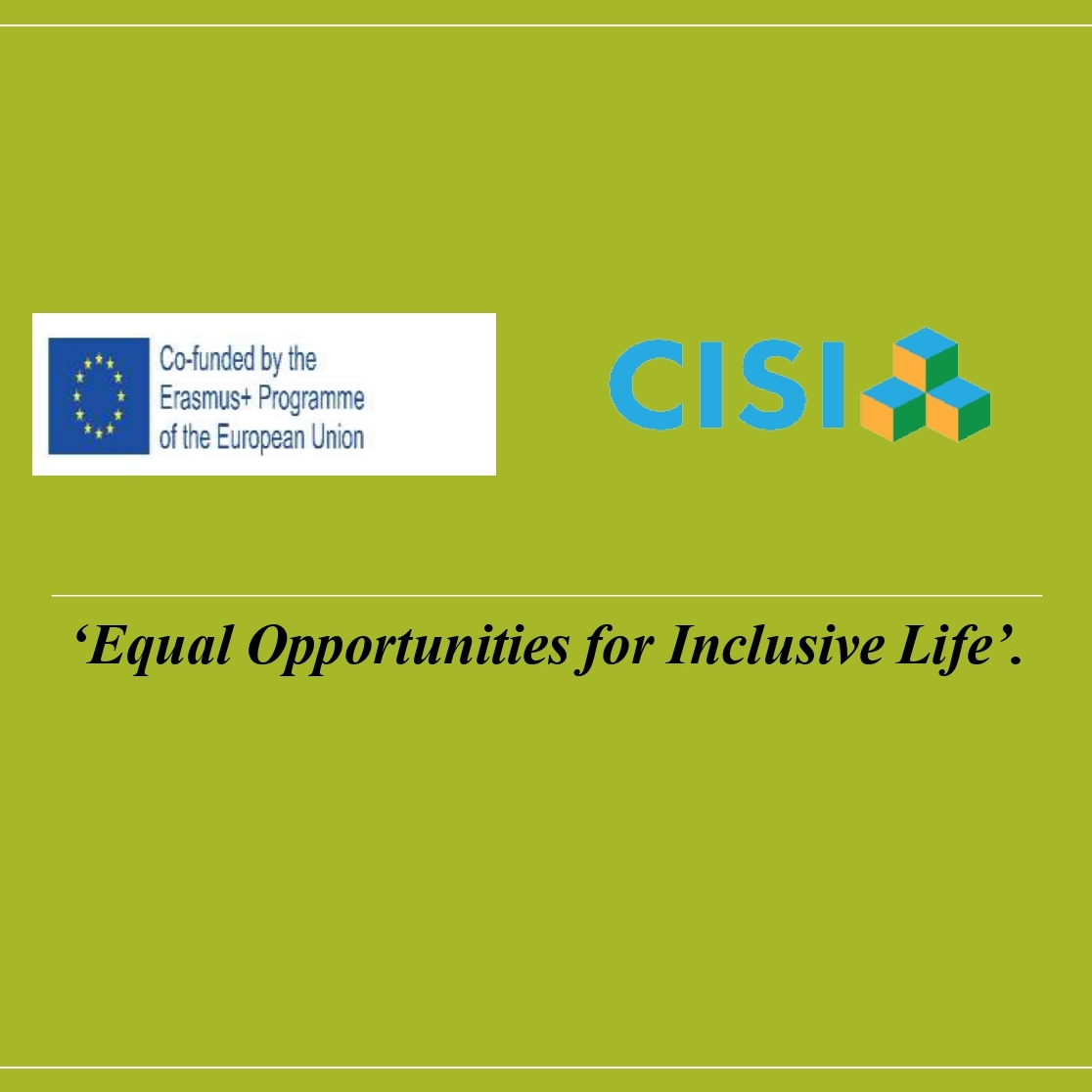 N5
მენტალური ჯანმრთელობა საზოგადოებაში:
 
ფსიქოსოციალური შეზღუდვის აღქმა საზოგადოებაში და დისკრიმინაცია
თვით-სტიგმატიზაცია, სოციალური სტიგმა, სამედიცინო პროფესიონალების მიერ წარმოებული სტიგმები
დეინსტიტუციონალიზაცია და სერვისები ფსიქოსოციალური შეზღუდვის პრობლემის მქონე პირთათვის
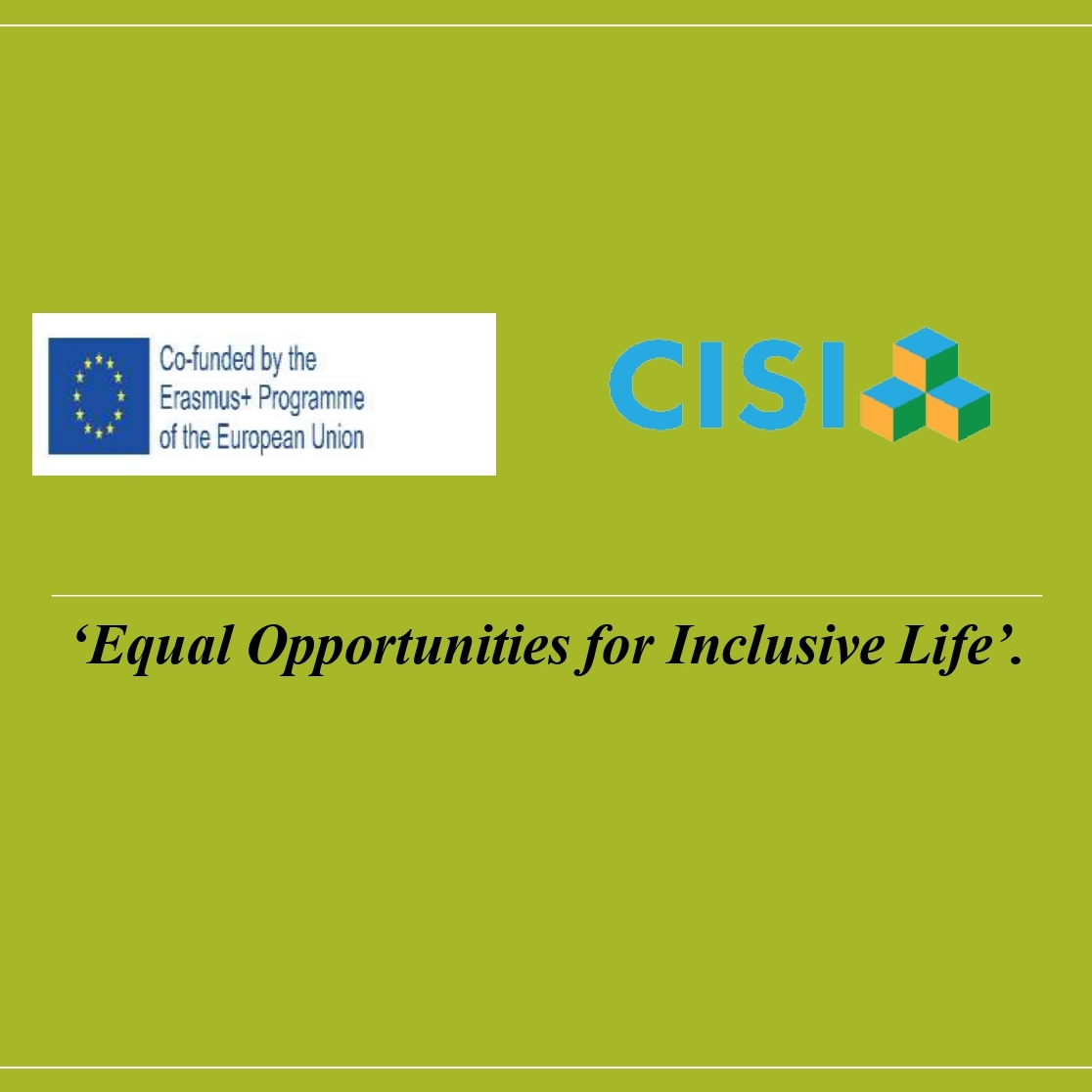 N6
შეზღუდული შესაძლებლობის მქონე პირთა ჩართულობა და საზოგადოებაში მონაწილეობა 
 
შშმ პირი, როგორც დამოუკიდებელი ნების მქონე სუბიექტი 
1, მე-4, 32-ე მუხლები
შშმ პირთა ჩართულობის მექანიზმები და ჩართულობის ბარიერები
შშმ პირთა ჩართულობის ინდიკატორები
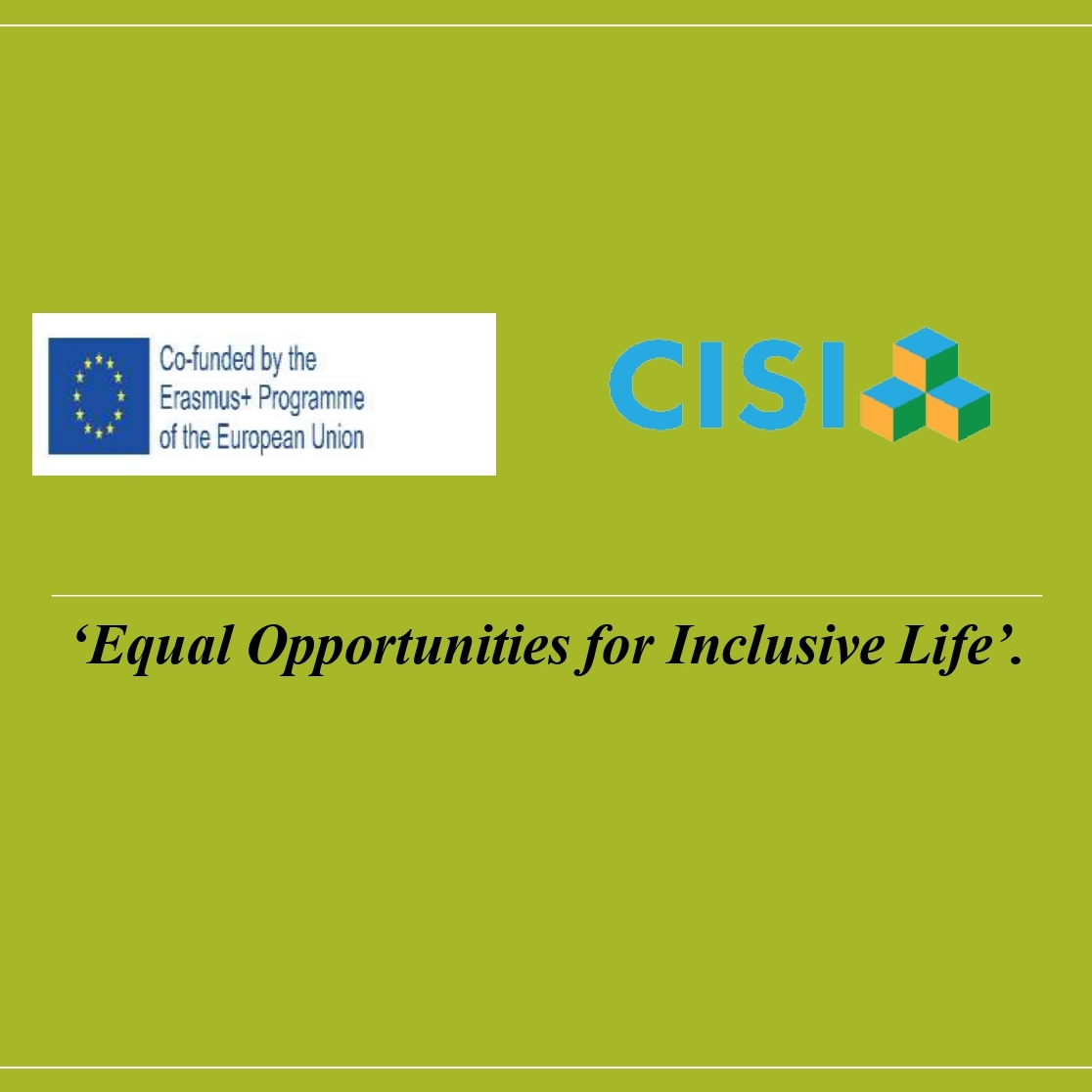 N7
შეზღუდული შესაძლებლობები და დისკრიმინაცია
 
შესაძლებლობის შეზღუდვაზე დაფუძნებული დისკრიმინაცია
პოზიტიური დისკრიმინაცია
დისკრიმინაციის ენა/ტერმინოლოგია
დისკრიმინაცია სოციალური სტატუსით 
ინტერსექციონალური მიდგომა
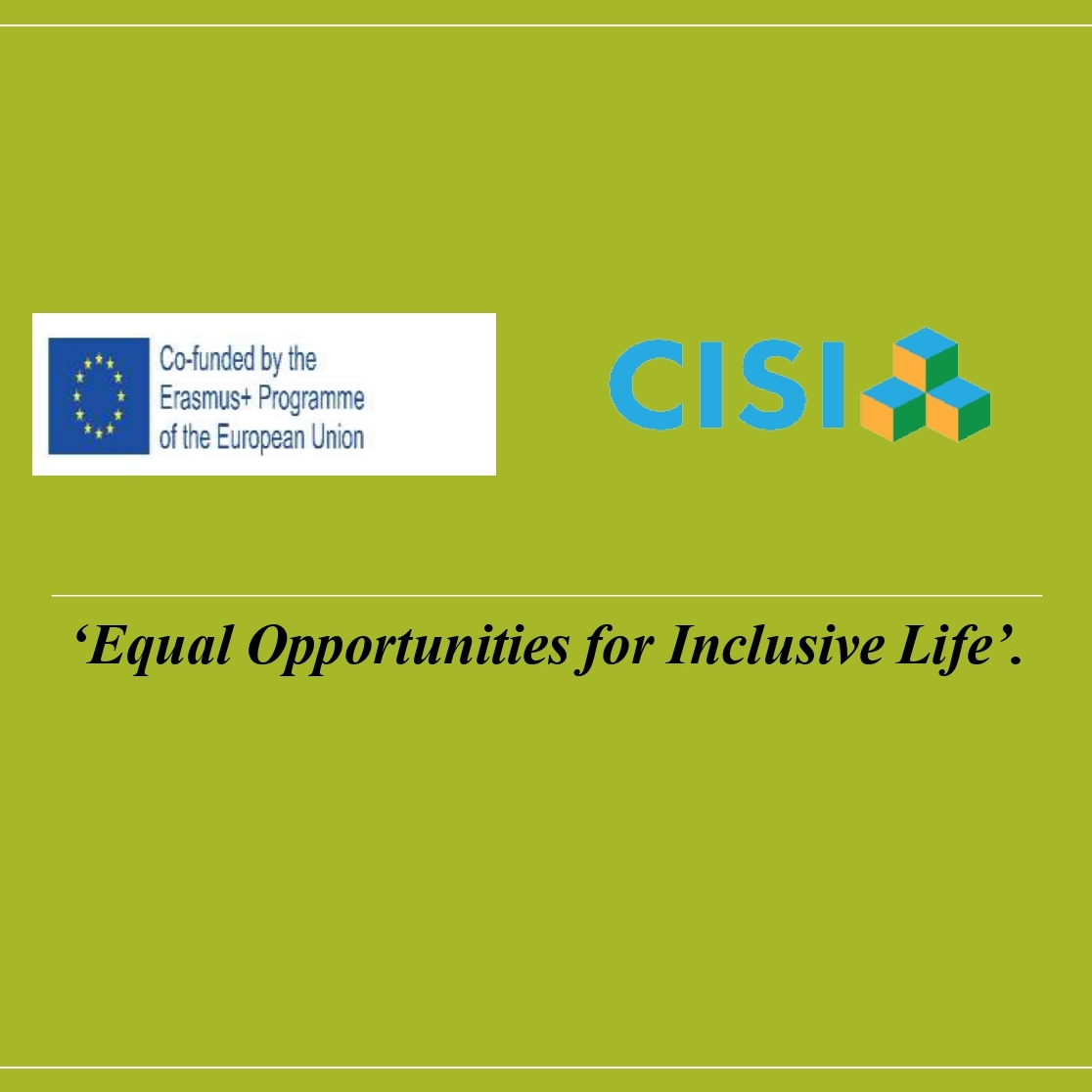 N8
უნივერსალური დიზაინი და გონივრული მისადაგება
უნივერსალური დიზაინი და გონივრული მისადაგება სკოლებში: სერვისები, ტექნოლოგიები და გარემო
უნივერსალური დიზაინი და გონივრული მისადაგება უმაღლეს სასწავლებელში: სერვისები, ტექნოლოგიები და გარემო
უნივერსალური დიზაინი და გონივრული მისადაგება სამუშაო ადგილზე: სერვისები, ტექნოლოგიები და გარემო
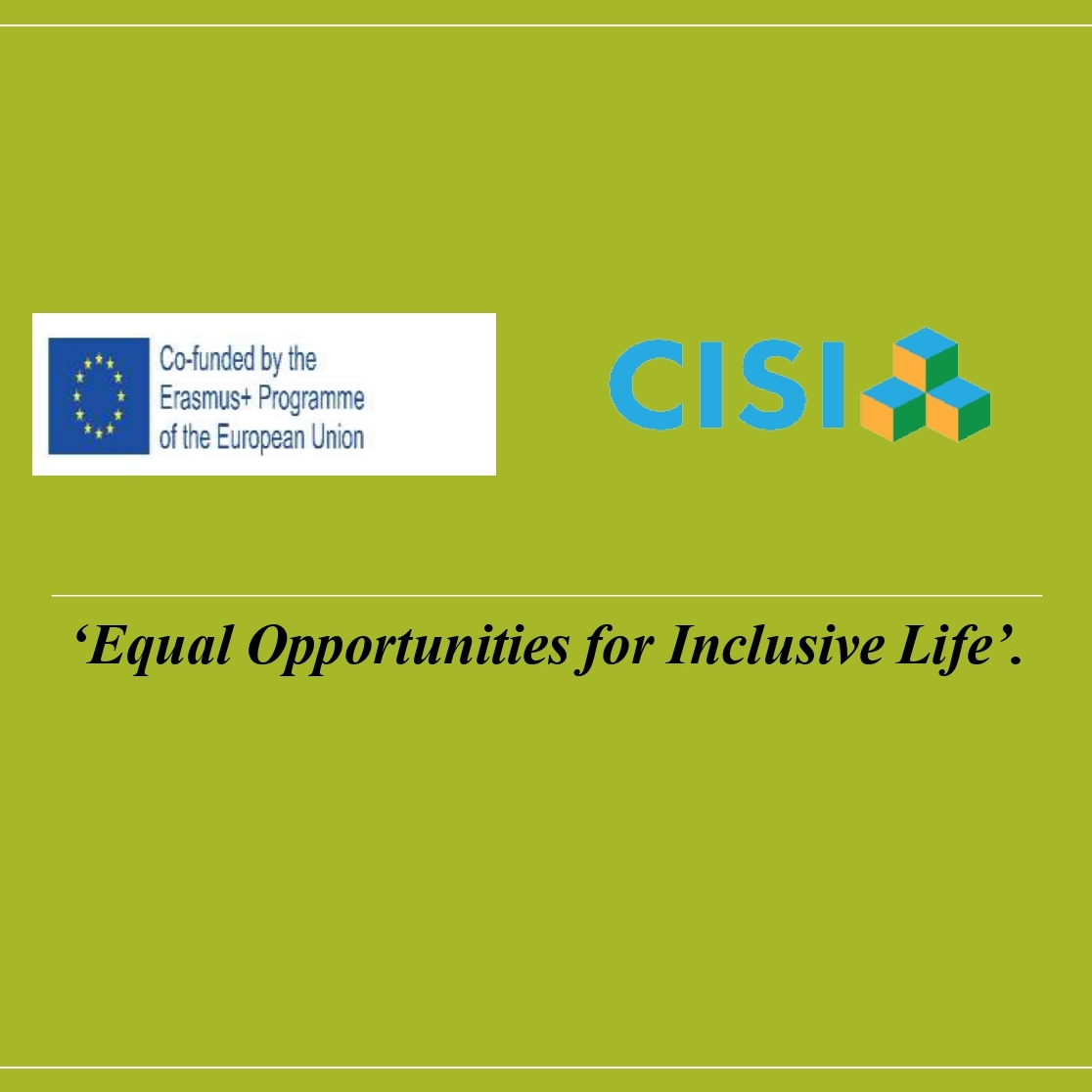 N9
მისაწვდომობა 
მუხლი 9
ფიზიკური გარემოს მისაწვდომობა
ტრანსპორტის მისაწვდომობა 
ინფორმაციისა და კომუნიკაციის მისაწვდომობა
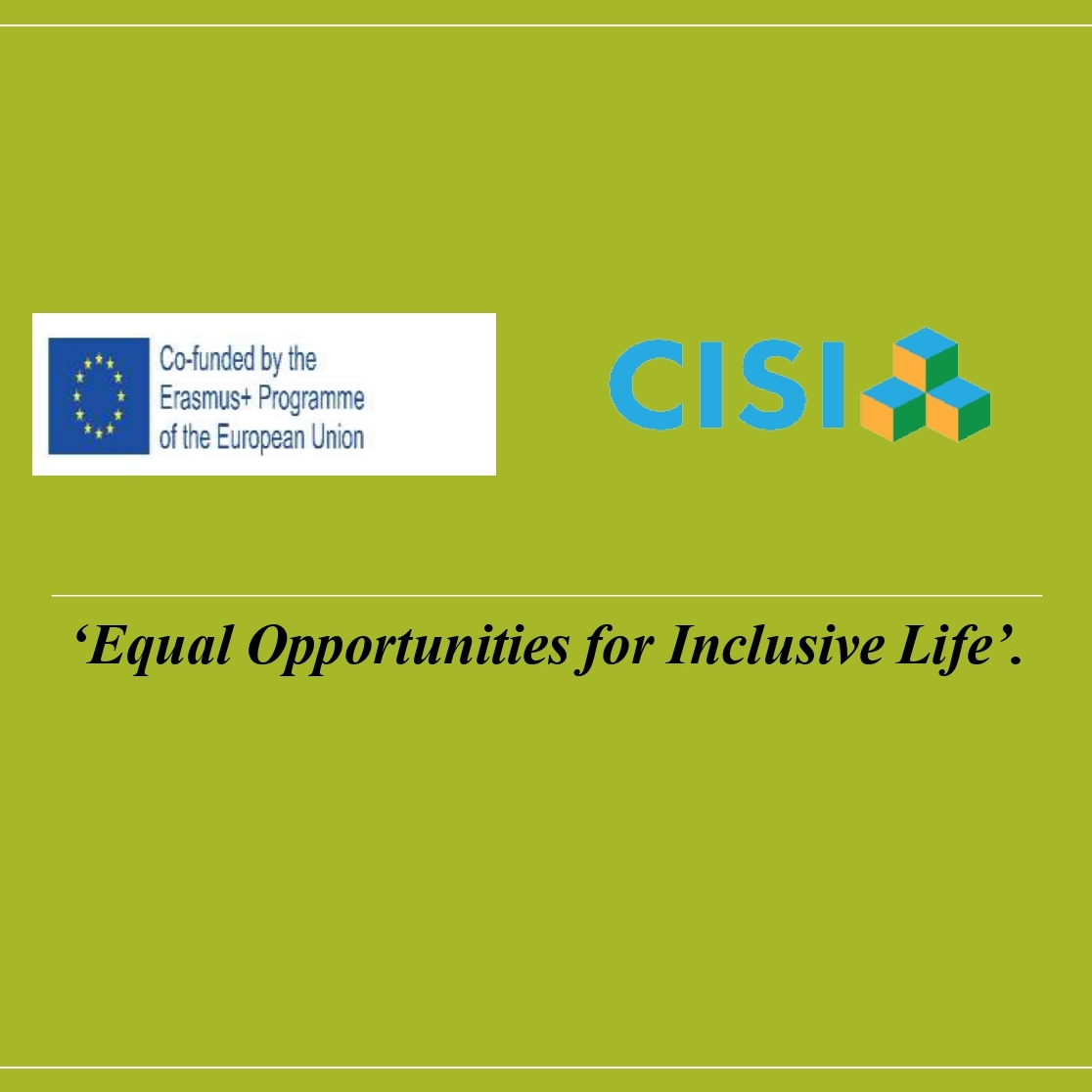 N10
ჯანდაცვის სერვისების მისაწვდომობა შეზღუდული შესაძლებლობის მქონე პირებისათვის
ფაქტორები, რომელიც განაპირობებს სერვისების მიუწვდომლობას ურბანულ და სასოფლო არეალებში
ფიზიკური გარემო
სამედიცინო პერსონალი და დამოკიდებულებები, როგორც ბარიერი
ჯანდაცვის მისაწვდომობის ინდიკატორები შშმ პირთა კონვენციის მიხედვით
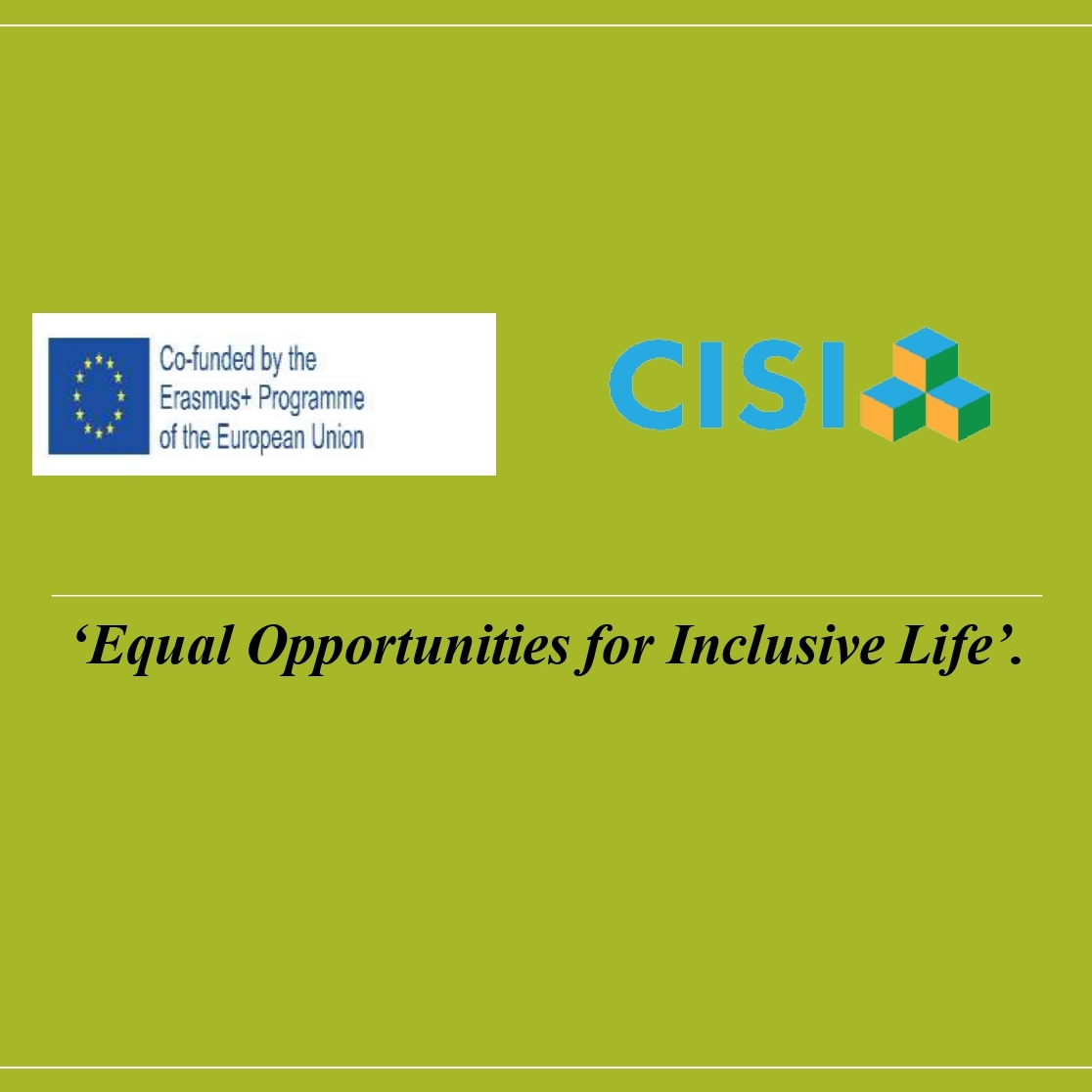 N11
კრიტიკული პედაგოგიკა:
ნეოლიბერალური მიდგომები
განათლების სისტემაში და
მისი შედეგები
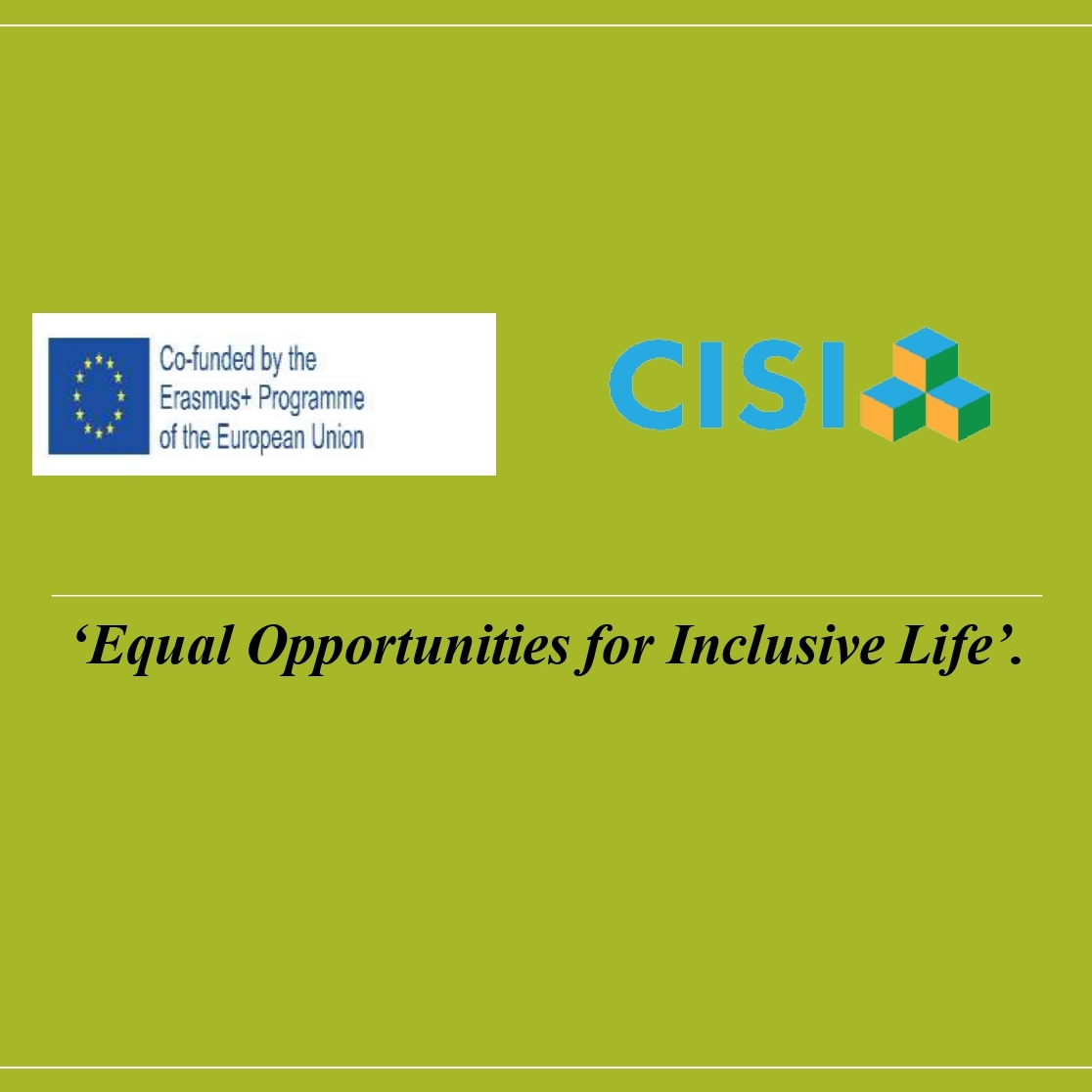 N12
შეზღუდული შესაძლებლობის პოლიტიკა:
● საჭიროებაზე ორიენტირებული პოლიტიკის დაგეგმვა
● შეზღუდული შესაძლებლობის პოლიტიკის ძირითადი კონცეპტები
● დეველოპმენტალური შეზღუდული შესაძლებლობა
● ნეოლიბერალიზმი, პოსტკოლონიალიზმი და შეზღუდული შესაძლებლობა
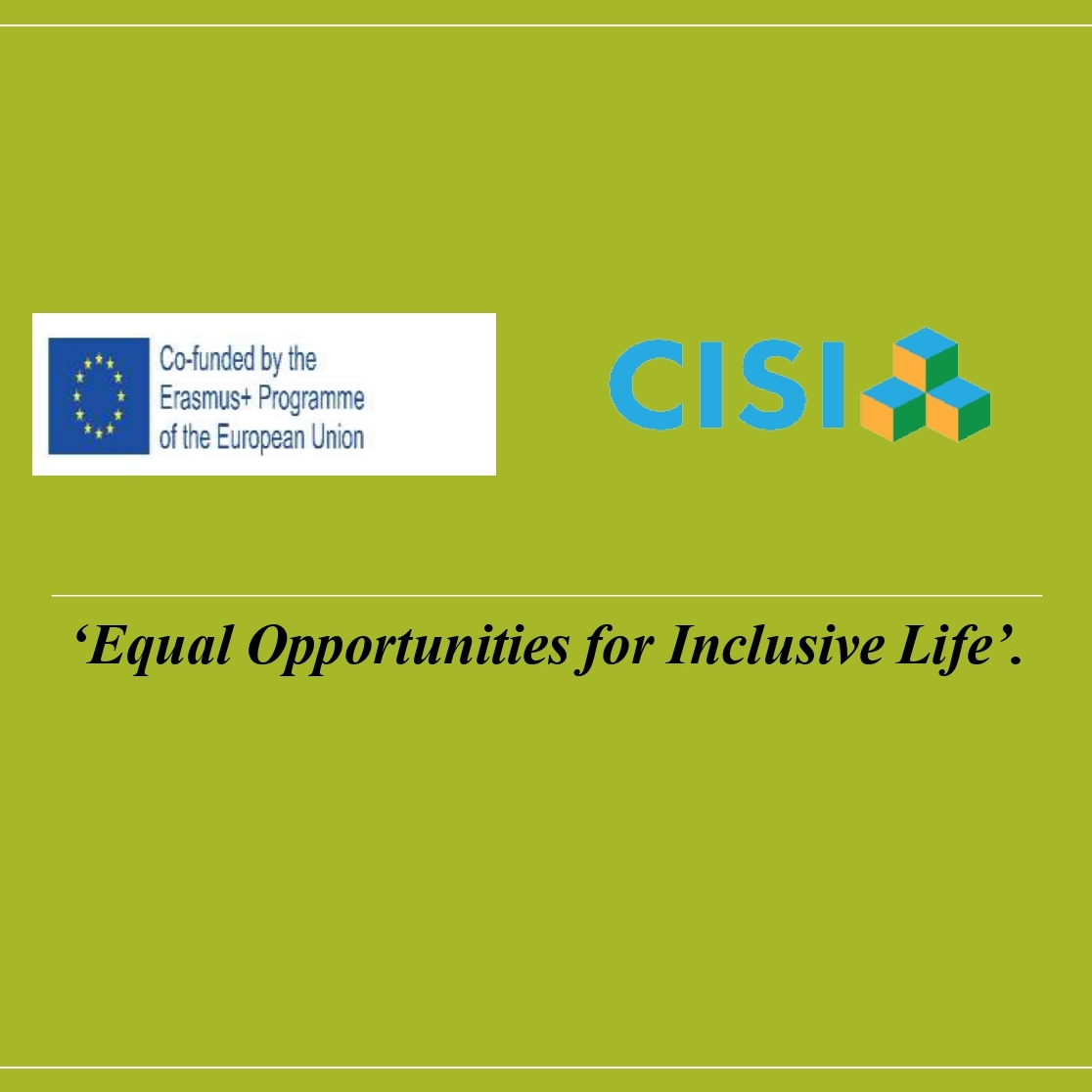 N13
მოდელირებული სასამართლო პროცესი:
შშმ პირის დამოუკიდებელი ნების გამოხატვის პრობლემატიზაცია
მუთ კორტის შემთხვევის განხილვა შშმ ბავშვის საცხოვრებელ გარემოსთან დაკავშირებით
არჩევანის გამოხატვისა და განხორციელების თავისუფლება შშმ პირის მიერ და ხელშემწყობი გარემო ფაქტორები
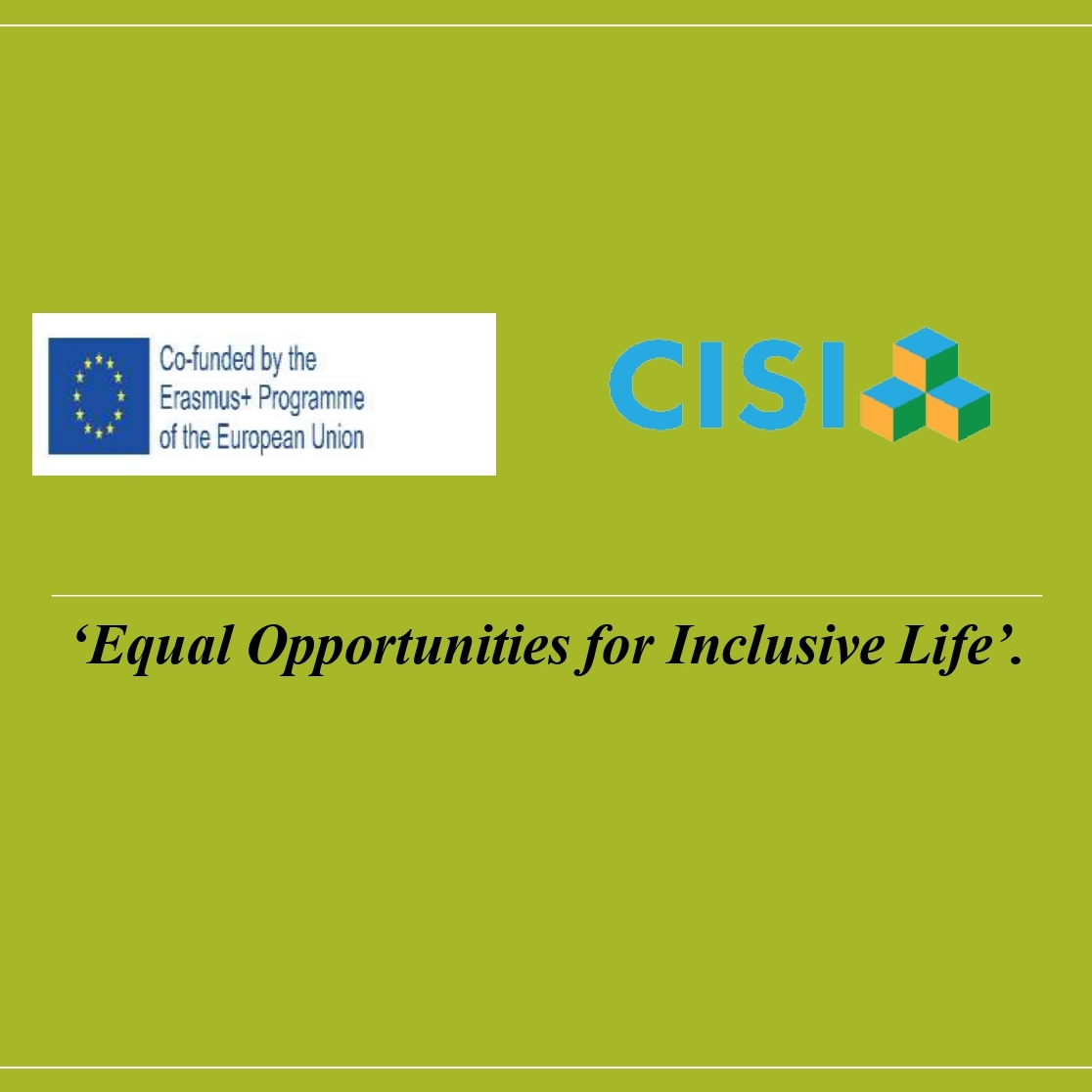 N14
ეიბლიზმის პოლიტიკა:
ბრძოლა ეიბლიზმთან და კონფრონტაცია სკოლებში, მიზეზები და შედეგები
ეიბლიზმი განათლების სისტემაში
ეიბლიზმი: წინააღმდეგობის ისტორიები
ინტერნალიზებული და კოგნიტური ეიბლიზმი
ეიბლიზმი, როგორც სეგრეგაციის და ოპრესიის იარაღი
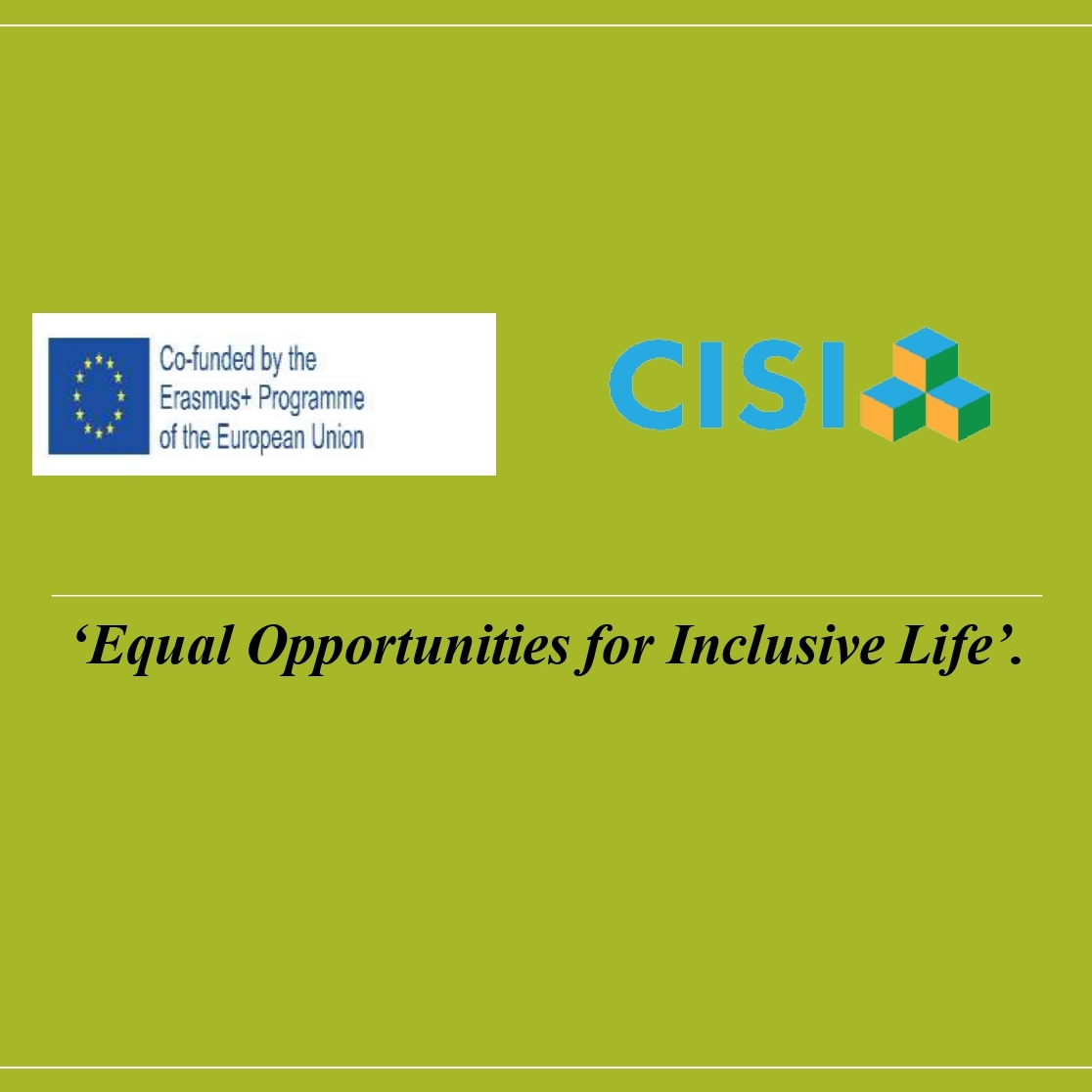 N15
ადვოკატირება და ინკლუზიური გადაწყვეტილების მიღება:
შშმ პირთა უფლებები და ადვოკატირება
სამოქალაქო საზოგადოების როლი ინკლუზიური გადაწყვეტილების მიღებაში
ინკლუზიური გადაწყვეტილების მიღების პირობები (კონდიცია) და ჩართულობის მნიშვნელობა
სასწავლო კურსის შედეგები
სტუდენტი ფლობს საფუძვლიან ცოდნას შეზღუდული შესაძლებლობის რაობის და როლის შესახებ საზოგადოებაში
სტუდენტს გაცნობიერებული აქვს საზოგადოებაში არსებული მოწყვლადი ჯგუფების საჭიროებები, გამოწვევები და პრაქტიკაში იყენებს მათი გადაჭრის გზებს
სტუდენტი ფლობს იმ ძირითად ჩარჩო-მოდელებს, რომელიც აყალიბებს საზოგადოებაში შეზღუდული შესაძლებლობის აღქმას: ეიბლიზმის პოლიტიკა და მიდგომები
სტუდენტს ჩამოყალიბებული აქვს ღირებულებები, რაც ხელს უწყობს ინკლუზიური საზოგადოების მშენებლობას ქვეყანაში
მადლობა ყურადღებისთვის!